MATHEMATICS 2M2.4: Probability
M2.4.C Permutations, Combinations, and Factorials
Yvonne V. Richardson
Yvonne V. Richardson, Instructor
1
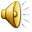 3/7/2010
MATHEMATICS 2M2.4: Probability
Solitaire
Permutations
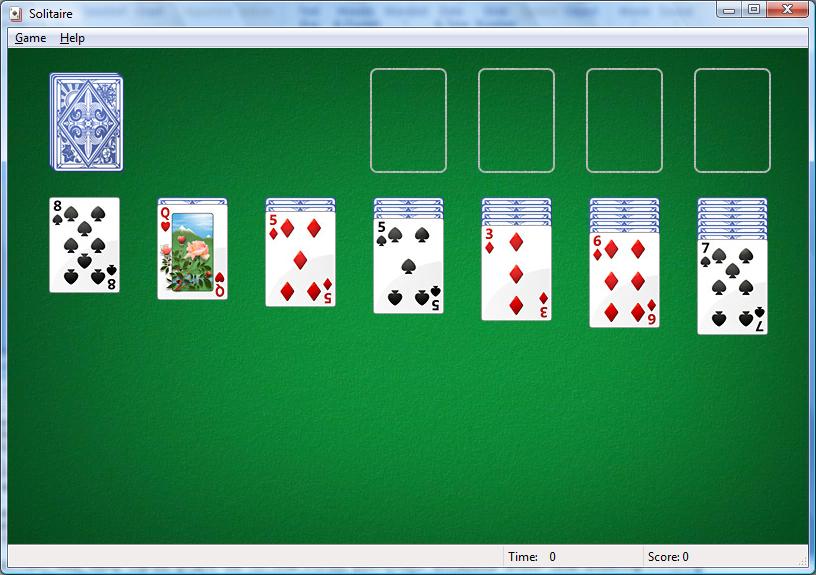 Yvonne V. Richardson, Instructor
2
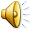 3/7/2010
MATHEMATICS 2M2.4: Probability
Solitaire
Permutations
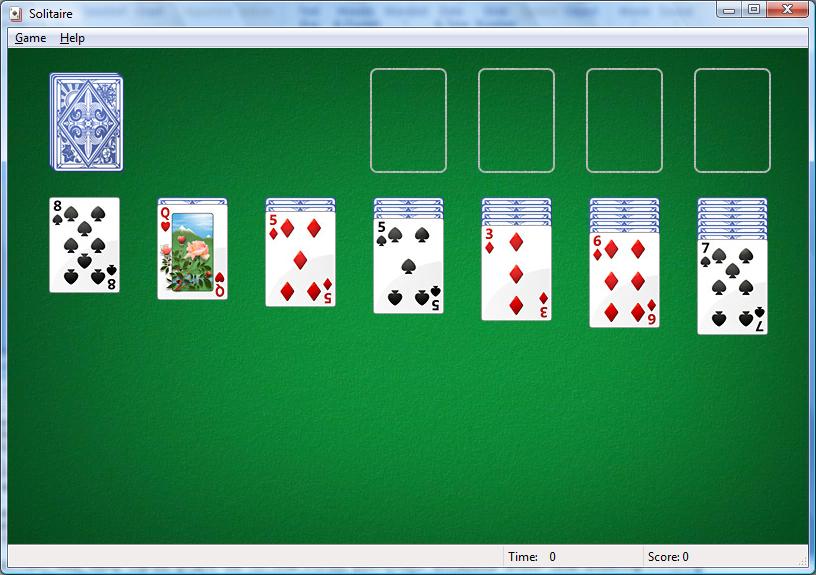 Yvonne V. Richardson, Instructor
3
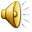 3/7/2010
MATHEMATICS 2M2.4: Probability
Solitaire
Permutations
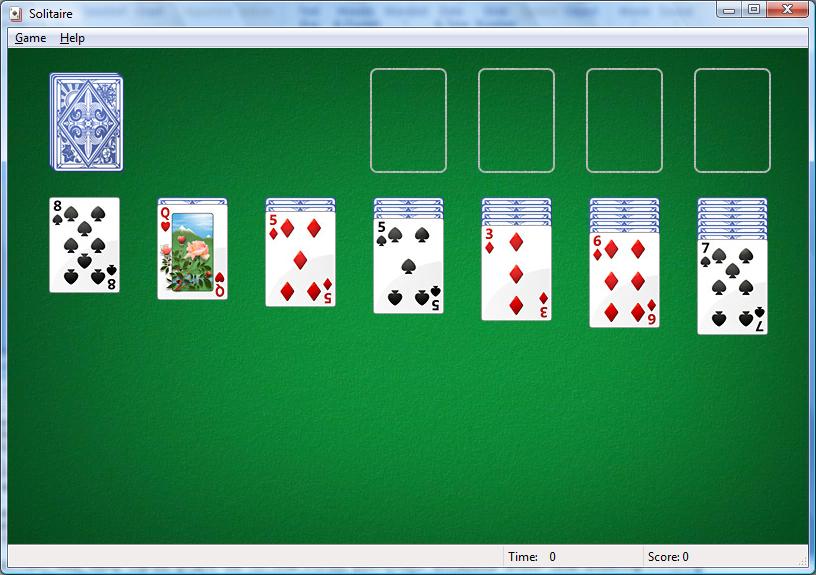 Yvonne V. Richardson, Instructor
4
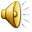 3/7/2010
MATHEMATICS 2M2.4: Probability
Solitaire
Permutations
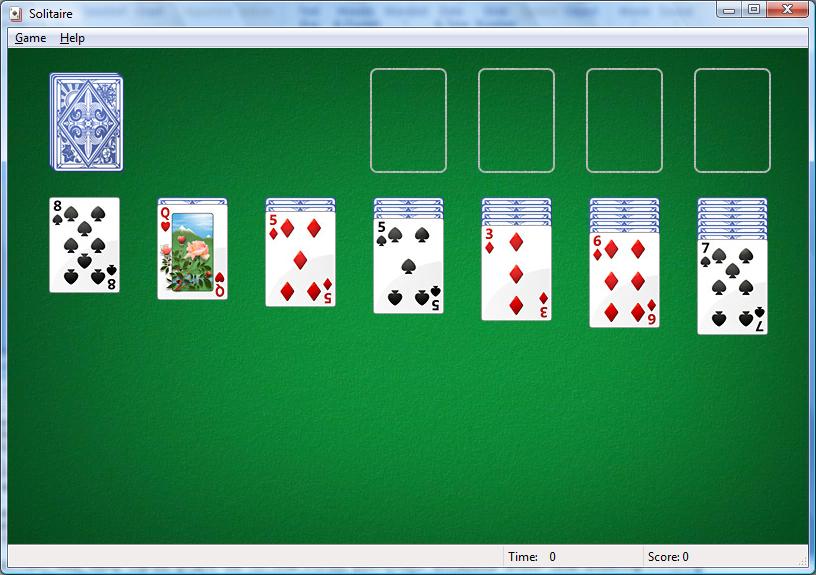 51 * 50
Yvonne V. Richardson, Instructor
5
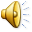 3/7/2010
MATHEMATICS 2M2.4: Probability
Permutations
51 * 50 * 49 * 48 * 47 * 46 =

approximately 1.3×1010; about 10 billion possibilities!
Yvonne V. Richardson, Instructor
6
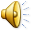 3/7/2010
MATHEMATICS 2M2.4: Probability
Permutations
51!

45!
Yvonne V. Richardson, Instructor
7
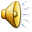 3/7/2010
MATHEMATICS 2M2.4: Probability
Permutations
51 * 50 * 49 * 48 * 47 * 46 * 45!

45!
Yvonne V. Richardson, Instructor
8
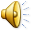 3/7/2010
MATHEMATICS 2M2.4: Probability
Permutations
51 * 50 * 49 * 48 * 47 * 46 * 45!

45!
Yvonne V. Richardson, Instructor
9
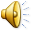 3/7/2010
MATHEMATICS 2M2.4: Probability
Permutations
51 * 50 * 49 * 48 * 47 * 46
Yvonne V. Richardson, Instructor
10
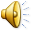 3/7/2010
MATHEMATICS 2M2.4: Probability
n!

(n-k)!

n = the number of events
k = the number of items chosen
Permutations
Yvonne V. Richardson, Instructor
11
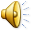 3/7/2010
MATHEMATICS 2M2.4: Probability
n!

(n-k)!

k!
n = the number of events
k = the number of items chosen
Combinations


Yvonne V. Richardson, Instructor
12
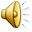 3/7/2010
MATHEMATICS 2M2.4: Probability
n!

(n-k)! * k!
n = the number of events
k = the number of items chosen
k = the number of ways k items can be ordered
Combinations
Yvonne V. Richardson, Instructor
13
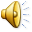 3/7/2010
MATHEMATICS 2M2.4: Probability
n
k

n = the number of events
k = the number ways k items can be ordered
Probability


Yvonne V. Richardson, Instructor
14
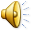 3/7/2010
MATHEMATICS 2M2.4: Probability
60!

(54)! * 6!
n = the number of events
k = the number of items chosen
k = the number of ways k items can be ordered
Probability
Yvonne V. Richardson, Instructor
15
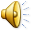 3/7/2010
MATHEMATICS 2M2.4: Probability
60!

(54)! * 6!
n = the number of events
k = the number of items chosen
k = the number of ways k items can be ordered
Probability
Yvonne V. Richardson, Instructor
16
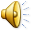 3/7/2010
MATHEMATICS 2M2.4: Probability
60 * 59 * 58 * 57 * 56 * 55

6 * 5 * 4 * 3 * 2
Probability
Yvonne V. Richardson, Instructor
17
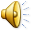 3/7/2010
MATHEMATICS 2M2.4: Probability
36,045,979,200

720
Probability
Yvonne V. Richardson, Instructor
18
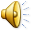 3/7/2010
MATHEMATICS 2M2.4: Probability
50,063,860

Chances of winning the lottery are 1 in 50,063,860
Probability
Yvonne V. Richardson, Instructor
19
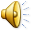 3/7/2010
MATHEMATICS 2M2.4: Probability
M2.4.C Permutations, Combinations, and Factorials
Yvonne V. Richardson
Yvonne V. Richardson, Instructor
20
3/7/2010